ExeCTU TrialECTSN Event 16
Dr Shelley Rhodes
ExeCTU Senior Clinical Trials Manager
Exeter Clinical Trials Support Network 
Event 16, Thursday 15th November 2018
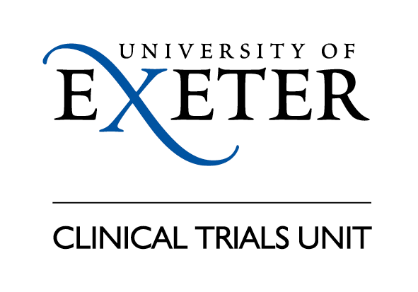 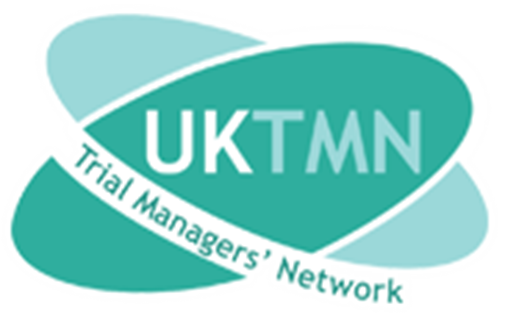 UK Trial Managers Network-Celebrates 20th year
Aims to facilitate the development of a well-trained, highly motivated, effective workforce of trial managers within the UK health care system who will make an important contribution to the efficient delivery of high quality clinical trials.

It aims to provide a forum which will promote best practice in effective management and delivery of clinical trials, and provide a focus for the professional accreditation of the competencies required to effectively manage a clinical trial and thereby developing a career pathway for trial managers. 

UKTMN also seeks to promote a shared understanding of the role and value of effective trial management within clinical research.
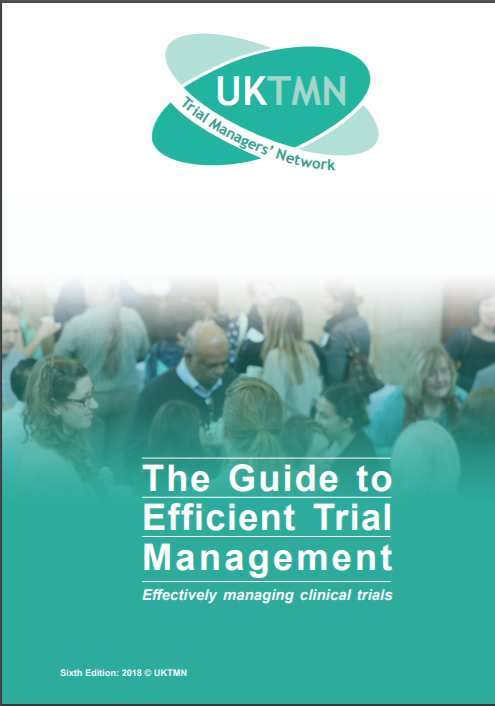 UKTMN – Editorial Board
https://www.tmn.ac.uk/page/guide


UKTMN Trial Managers 
Competencies Checklist - under edit

UKTMN link with UKCRC - under discussion
UKTMN – membership now free
Slides from the UKTMN annual Meeting can be found here:
https://www.tmn.ac.uk/page/Resource

UKTMN – Links to many useful resources!!!
https://www.tmn.ac.uk/general/recommended_links.asp
The Exeter Clinical Trials Support Network (ECTSN) - Celebrates 5th year
ECTSN aims to provide a termly meeting forum for clinical trial/study personnel to network and collaborate and share best practice for the effective management and delivery of clinical trials. Objectives of ECTSN include:• Sharing and harmonisation of professional practices within the Network• Hosting common reading materials and resources for access by members• Identification and provision of training and education• Providing a frame work to improve collaboration and communication• Improving quality and performance of locally run clinical trials• Liaising with the national Trial Manager’s Network• Enhancing the reputation of Exeter as a national and international centre for clinical trials.
Read more at https://www.exeter.ac.uk/ctu/aboutus/ectsn/#VOlgshzo63AGtHDc.99
Exeter Clinical Trials Support Network Manager
Who can attend ECTSN meetings?
Anyone that is involved in the running and delivery of clinical trials including Trial/Study Managers/Coordinators, Administrators, Data Managers and Quality Assurance and Governance Managers.

Next meetings – 5th March 2019 and 14th May 2019
Read more at https://www.exeter.ac.uk/ctu/aboutus/ectsn/#VOlgshzo63AGtHDc.99